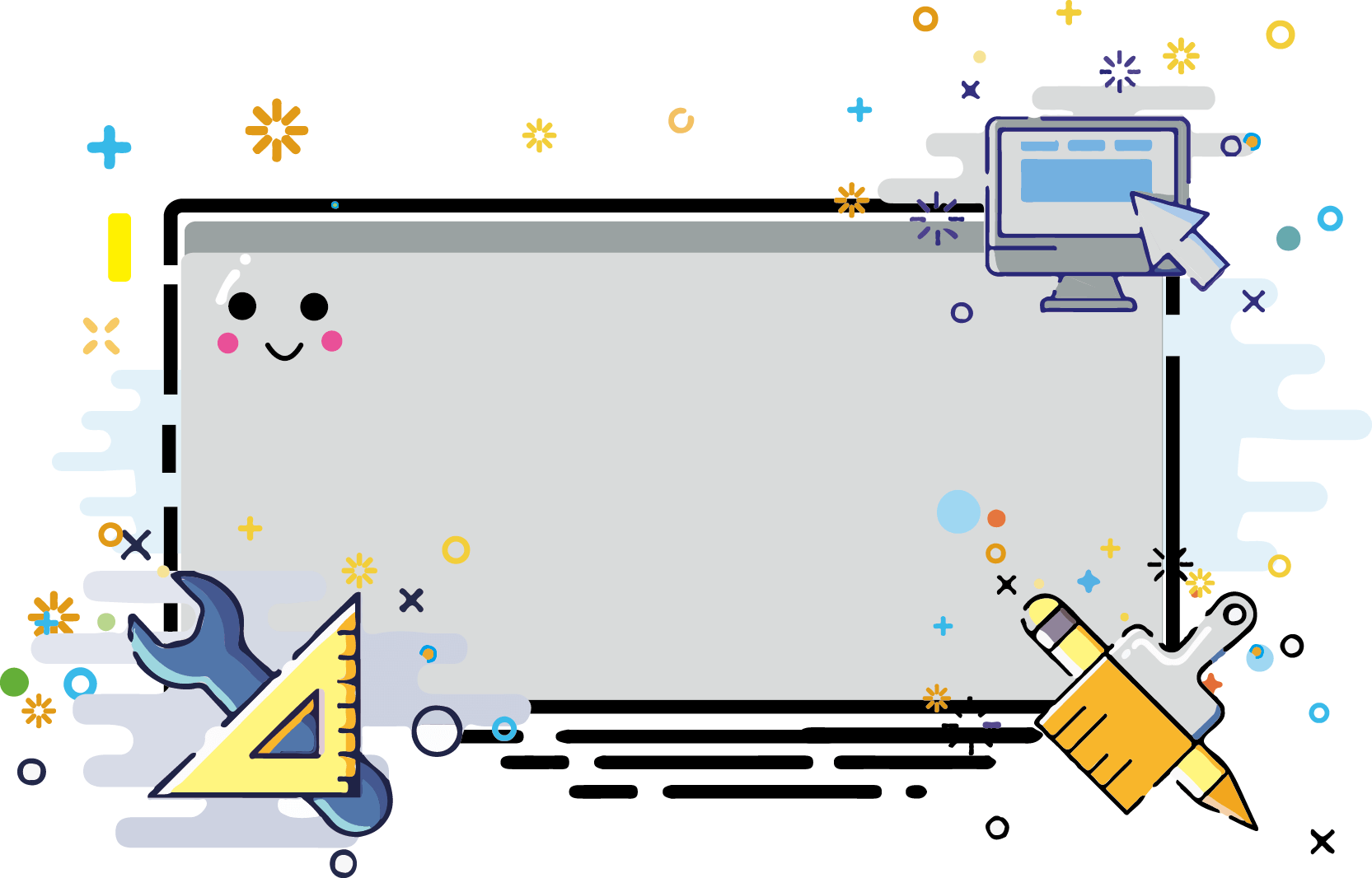 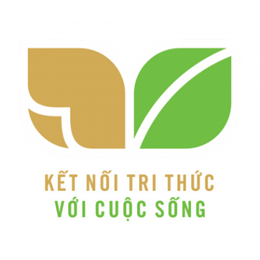 TOÁN 2
LUYỆN TẬP
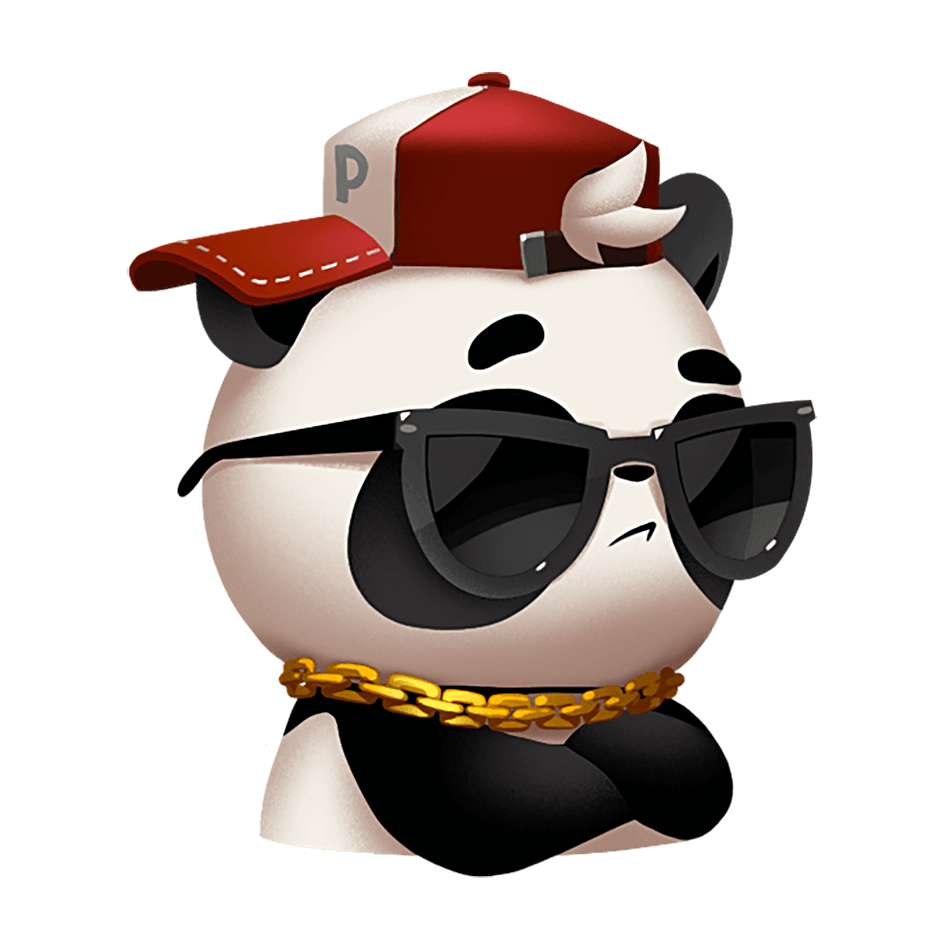 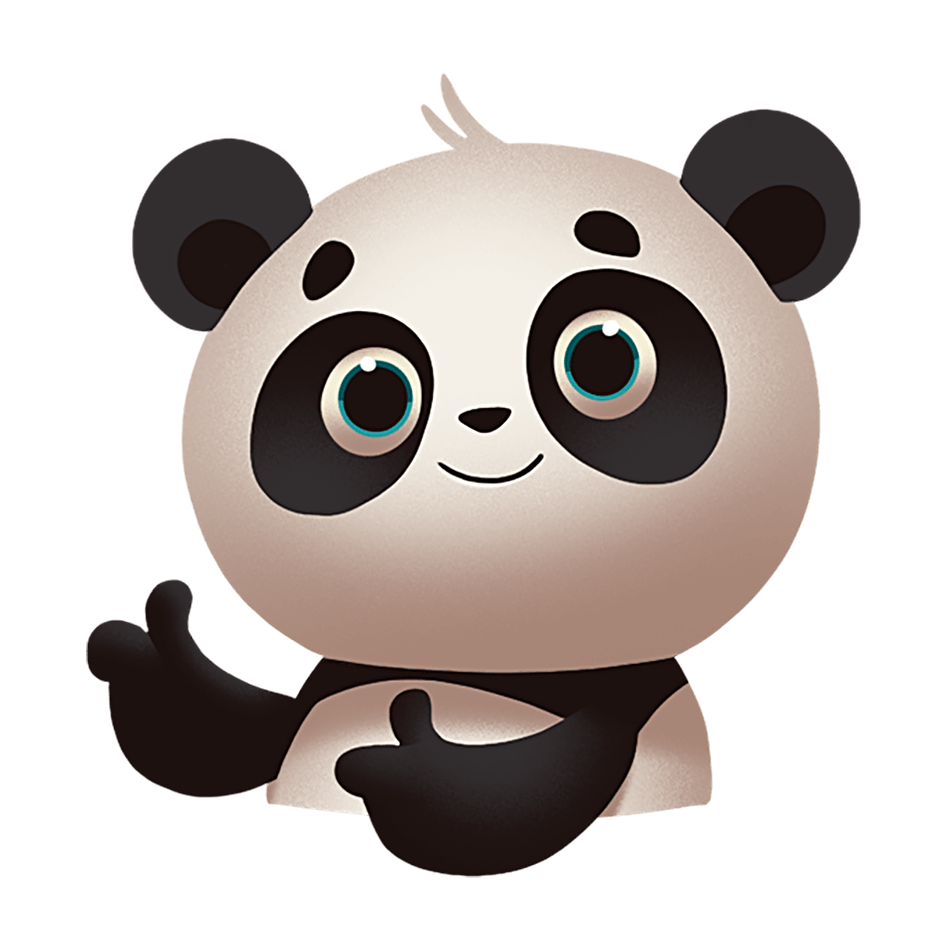 Trang 29, 30
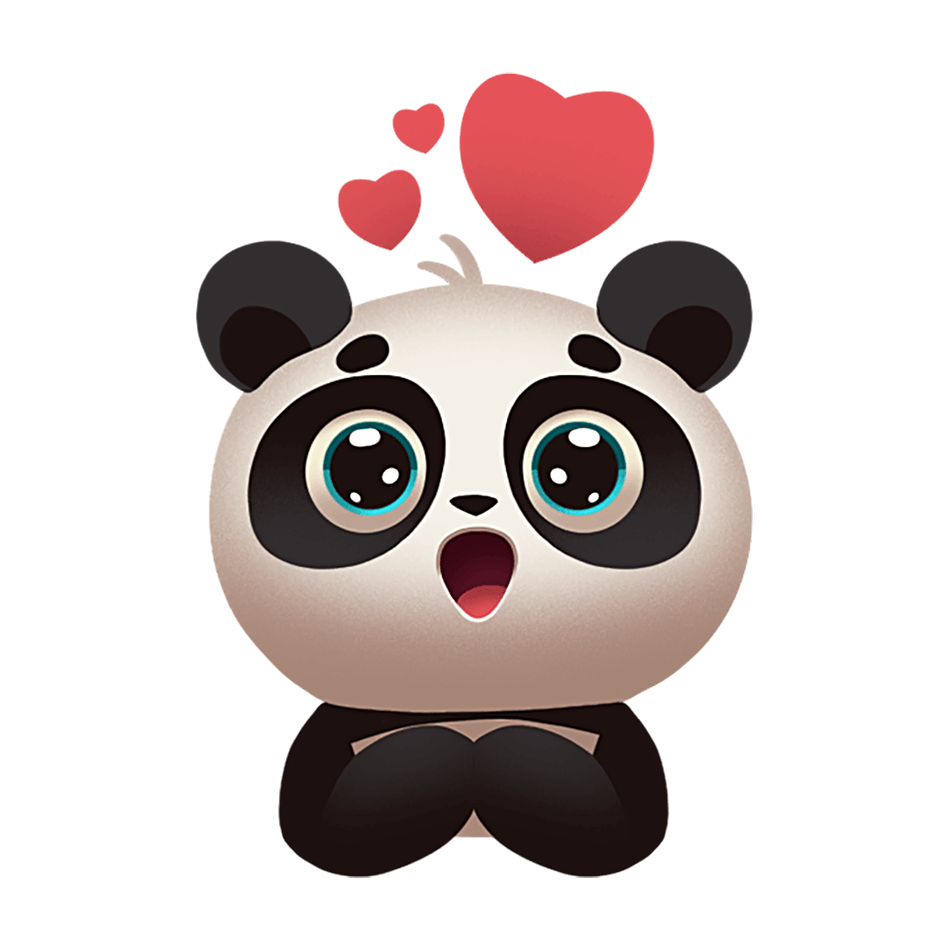 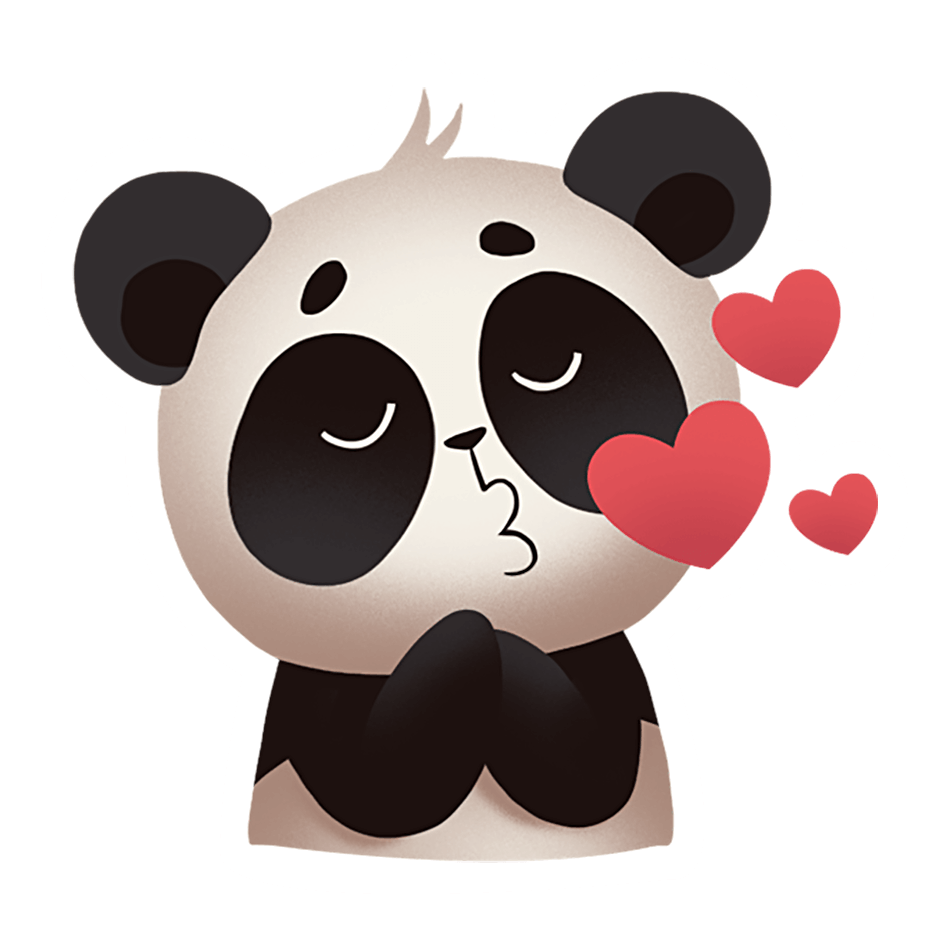 Bài 1: Tìm bông hoa cho đậu biếc:
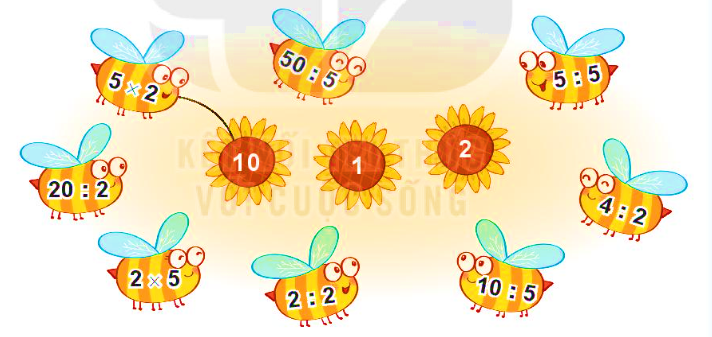 Bông hoa nào có nhiều ong đậu nhất?
2
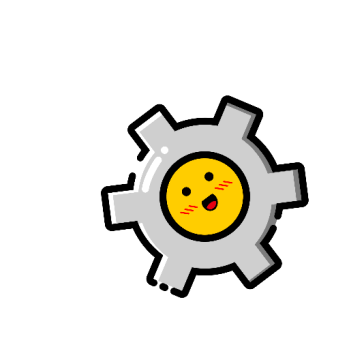 Bài 2: Số?
2 x     = 2
5 :    = 1
1
5
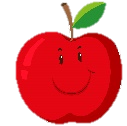 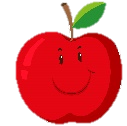 : 2 = 1
x 1 = 5
2
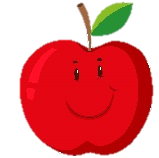 5
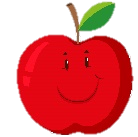 [Speaker Notes: Kick vào quả táo để xuất hiện kết quả]
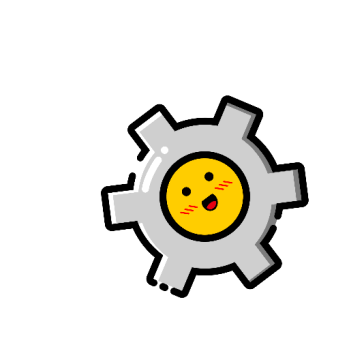 Bài 3: Số?
12
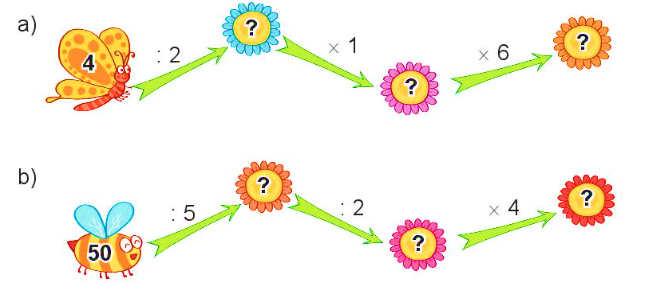 2
2
10
20
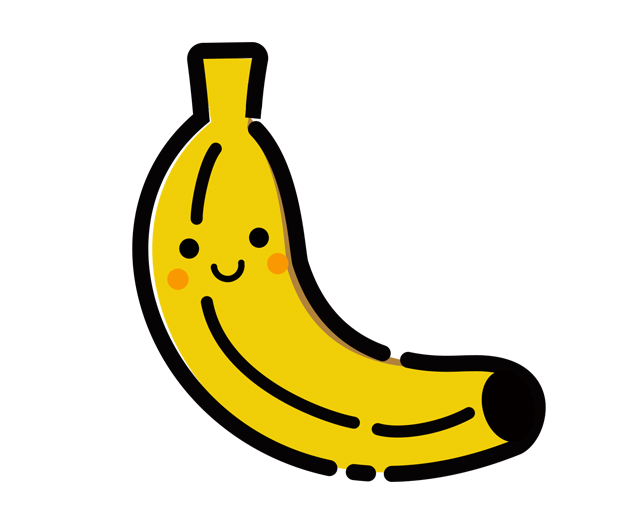 5
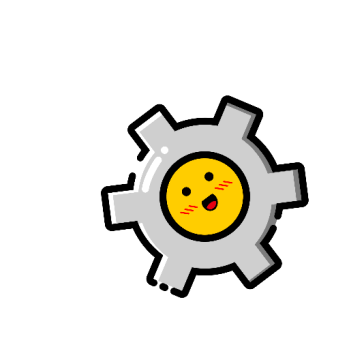 Bài 4: > , < , = ?
2 x 3      4
2 x 4     16 : 2
=
>
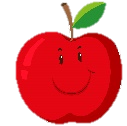 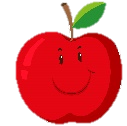 35: 5       40 : 5
5 x 6     30
<
=
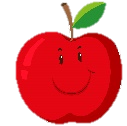 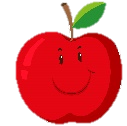 [Speaker Notes: Kick vào quả táo để xuất hiện kết quả]